Template Instructions
HOW TO MAKE THIS TEMPLATE YOUR OWN
DELETE THIS SECTION ONCE YOU ARE COMFORTABLE WITH EDITING THE PROJECT WITHOUT GUIDANCE
Template Instructions
PART 1
b//   LABEL SLIDE

All the text on the template slides can be directly edited by clicking on the specific text.
Replace the background image by right-clicking on the current image and selecting Format Background’. Follow the prompts on the pop-up menu. For a extensive selection of royalty-free stock images, visit one of the following stock image websites:Negative SpacePic JumboKaboompicsPexelsFreepik
a//   MAIN TEMPLATE

Access the Slide Master by selecting View  > Slide Master. Select the top slide on the panel to the left hand side of YOUR screen. From this menu you will be able to add or remove elements from the main template design as well as edit elements such as the company name placeholder, date format and page number found in the footer of the template. When you are done editing in the Slide Master view, click on Close Master View on the top task bar.
c//   CONTENT SLIDES

All the text on the content slides can be directly edited by clicking on the specific text.
Icons can be replaced to meet YOUR specific need. To change an icon, simply right-click on the icon and select Change Graphic from the pop-up menu. Choose From Icons. This option will take you to PowerPoint’s built-in Icon Library where you can select a new icon from their wide variety of themes. Click on Insert Icon to replace. You can change icon styles and colours by simply clicking on them to enter the style menu.
DELETE THIS SLIDE ONCE YOU ARE COMFORTABLE WITH EDITING THE PROJECT WITHOUT GUIDANCE
15 May 2020
|   2
Template Instructions
PART 2
e//   SAVING YOUR PROJECT

Make sure to save this template under a file domain of YOUR choice on YOUR own computer or flash drive. Go to File > Save As  and choose a domain and file name before clicking on Save. From here onwards you can save by pressing Ctrl + S on YOUR keyboard as a shortcut. Save in regular intervals to avoid losing any important data in the event of a software failure. 
To save YOUR final presentation in PDF format, go to File > Save As and then, in the drop-down menu, choose the PDF format and then click on Save.
d//   SLIDE LAYOUTS

New slides can be inserted into this template by selecting New Slide on the task bar and picking the most appropriate layout.
Add, duplicate or delete slides by right-clicking on their thumbnail preview to the left of YOUR screen and selecting the action that you wish to perform.
Slides can be re-arranged by clicking and dragging their thumbnails up or down on the layout sequence.
The page numbering will automatically be updated when slides are added or removed to YOUR presentation.
f//   TROUBLESHOOTING

This template was created for you to merely copy infographics or visual elements from or to be able to use as a whole by adding or removing slides to meet YOUR individual needs. In the case of a slide formatted to a point where the fonts and colours have been changed and moved too far from the original look, you can reset the slide to the original formatting by clicking on Reset in the Slides Section of the Home toolbar.
DELETE THIS SLIDE ONCE YOU ARE COMFORTABLE WITH EDITING THE PROJECT WITHOUT GUIDANCE
15 May 2020
|   3
Integrated Profit and Loss
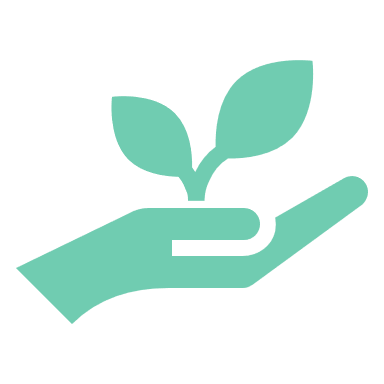 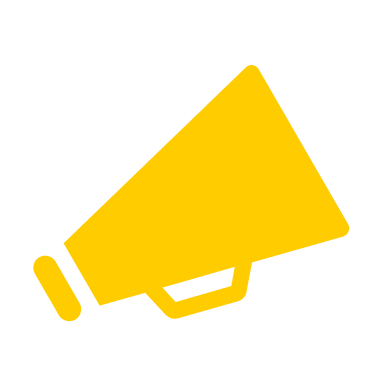 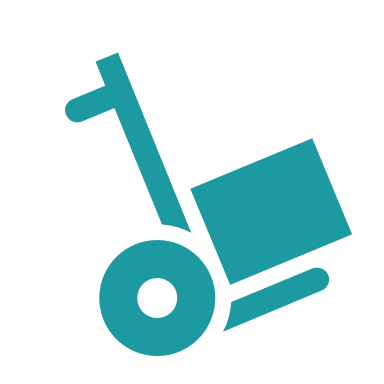 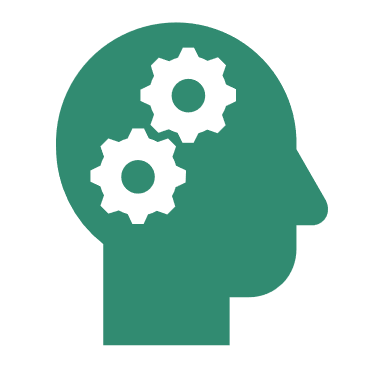 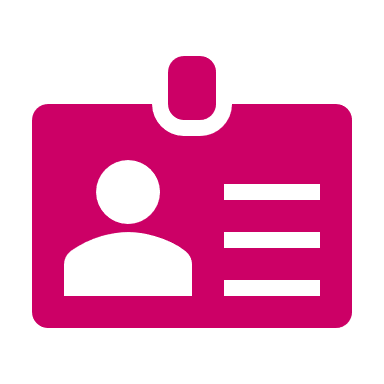 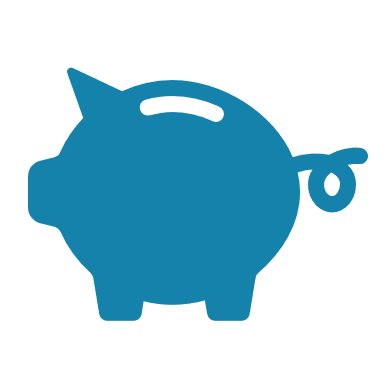 ECONOMIC
RESOURCES
MANMADE
RESOURCES
ACADEMIC
RESOURCES
ECOLOGICAL
RESOURCES
COMMUNITY
RESOURCES
HUMAN
RESOURCES
YOUR COMPANY NAME
15 May 2020
|   5
Profit and Loss Infographic
YOUR LABEL 01
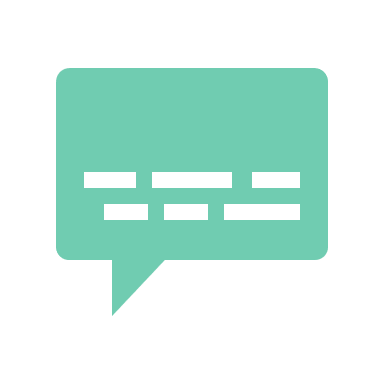 Lorem ipsum dolor sit amet, cum modo comprehensam in. Sed nibh theophrastus in, ex dictas conceptam vis.
YOUR LABEL 02
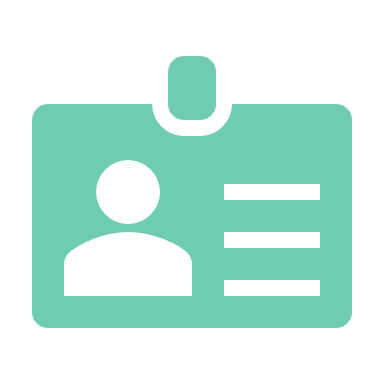 Lorem ipsum dolor sit amet, cum modo comprehensam in. Sed nibh theophrastus in, ex dictas conceptam vis.
YOUR LABEL 01
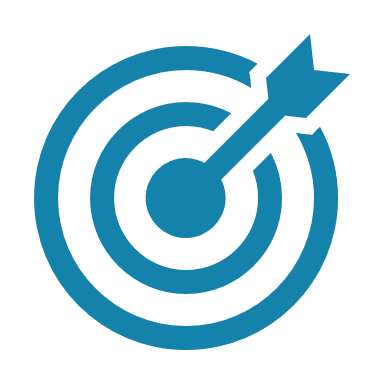 Lorem ipsum dolor sit amet, cum modo comprehensam in. Sed nibh theophrastus in, ex dictas conceptam vis.
PROFIT
YOUR LABEL 02
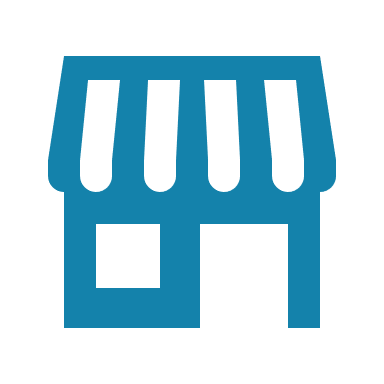 Lorem ipsum dolor sit amet, cum modo comprehensam in. Sed nibh theophrastus in, ex dictas conceptam vis.
YOUR COMPANY NAME
15 May 2020
|   6
LOSS
Profit and Loss Infographic
P
R
O
F
I
T
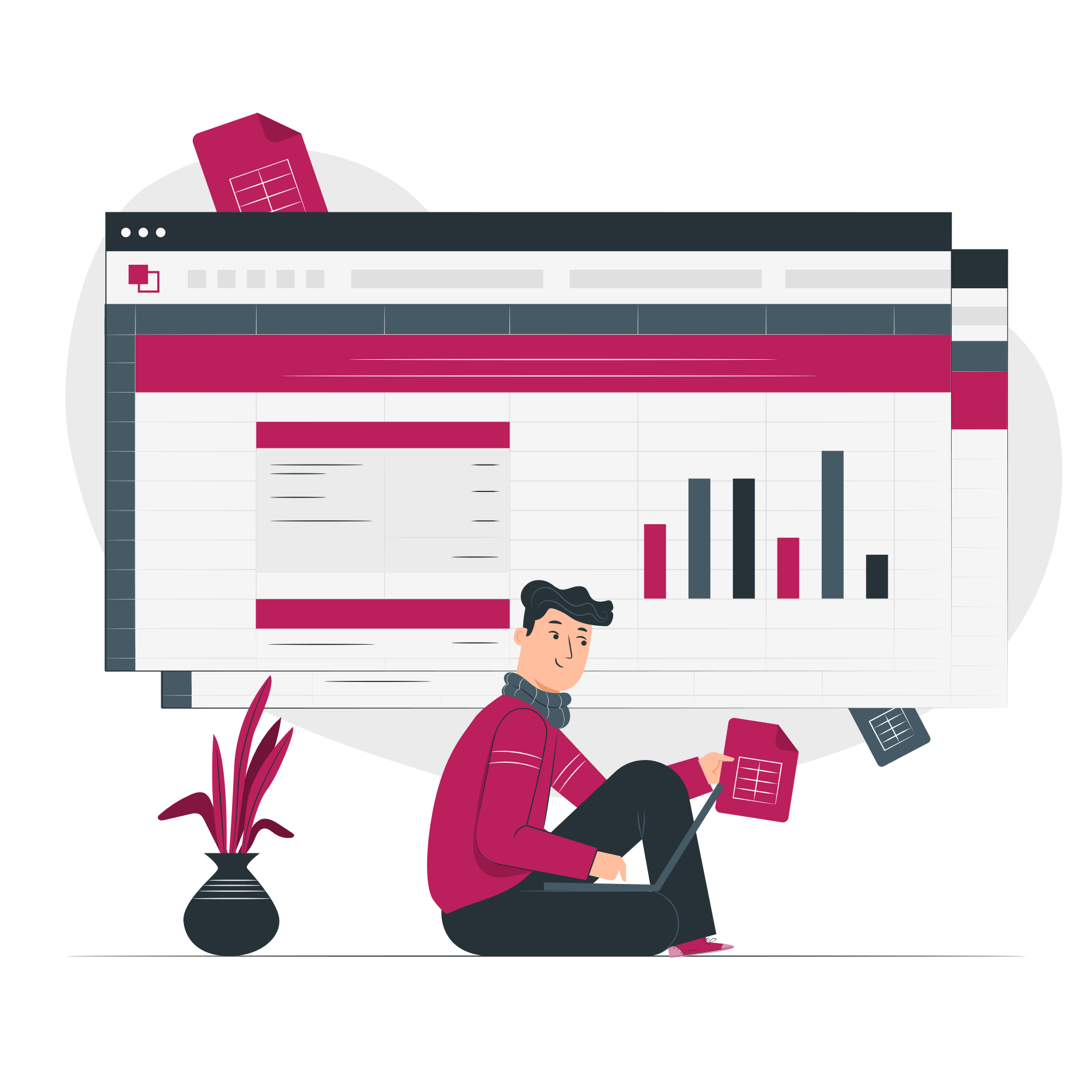 I
L
O
S
S
K
YOUR COMPANY NAME
15 May 2020
|   7
Profit and Loss Infographic
YOUR LABEL 01
YOUR LABEL 02
YOUR LABEL 03
Lorem ipsum dolor sit amet, cum modo comprehensam in. Sed nibh theophrastus in, ex dictas conceptam vis.
Lorem ipsum dolor sit amet, cum modo comprehensam in. Sed nibh theophrastus in, ex dictas conceptam vis.
Lorem ipsum dolor sit amet, cum modo comprehensam in. Sed nibh theophrastus in, ex dictas conceptam vis.
PROFIT
LOSS
YOUR LABEL 01
YOUR LABEL 02
YOUR LABEL 03
Lorem ipsum dolor sit amet, cum modo comprehensam in. Sed nibh theophrastus in, ex dictas conceptam vis.
Lorem ipsum dolor sit amet, cum modo comprehensam in. Sed nibh theophrastus in, ex dictas conceptam vis.
Lorem ipsum dolor sit amet, cum modo comprehensam in. Sed nibh theophrastus in, ex dictas conceptam vis.
YOUR COMPANY NAME
15 May 2020
|   8
Profit and Loss Infographic
=
–
PROFIT
REVENUE
COST
COST
PROFIT
Lorem ipsum dolor sit amet, cum modo comprehensam in. Sed nibh theophrastus in, ex dictas conceptam visre values
Lorem ipsum dolor sit amet, cum modo comprehensam in. Sed nibh theophrastus in, ex dictas conceptam visre values
17%
REVENUE
83%
YOUR COMPANY NAME
15 May 2020
|   9
Monthly Profit and Loss
YOUR COMPANY NAME
15 May 2020
|   10
Profit and Loss Infographic
LOSS
YOUR LABEL 01
YOUR LABEL 01
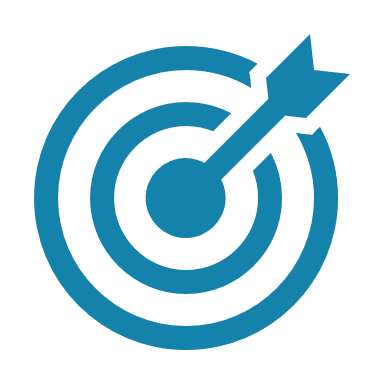 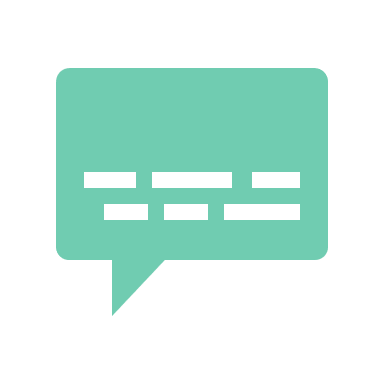 Lorem ipsum dolor sit amet, cum modo comprehensam in. Sed nibh theophrastus in, ex dictas conceptam vis.
Lorem ipsum dolor sit amet, cum modo comprehensam in. Sed nibh theophrastus in, ex dictas conceptam vis.
YOUR LABEL 02
YOUR LABEL 02
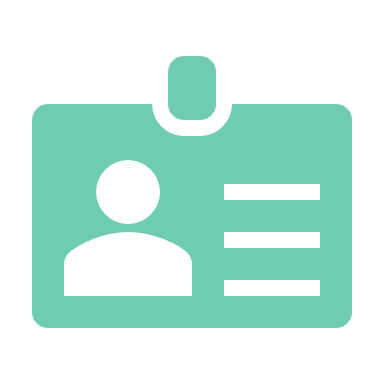 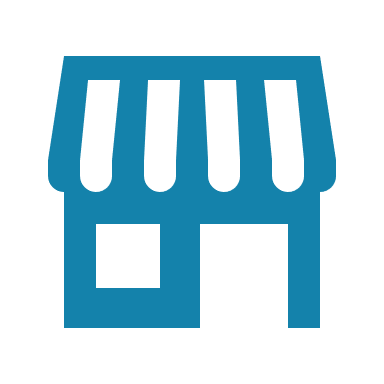 Lorem ipsum dolor sit amet, cum modo comprehensam in. Sed nibh theophrastus in, ex dictas conceptam vis.
Lorem ipsum dolor sit amet, cum modo comprehensam in. Sed nibh theophrastus in, ex dictas conceptam vis.
PROFIT
YOUR COMPANY NAME
15 May 2020
|   11
Profit and Loss Infographic
PROFIT
Lorem ipsum dolor sit amet, cum modo comprehensam in. Sed nibh theophrastus in, ex dictas conceptam vis.
LOSS
Lorem ipsum dolor sit amet, cum modo comprehensam in. Sed nibh theophrastus in, ex dictas conceptam vis.
YOUR COMPANY NAME
15 May 2020
|   12
Profit and Loss Arrow Analysis
50
50
-50
50
50
-50
LEFT & RIGHT
ARROWS DISPLAY
UP & DOWN
ARROWS DISPLAY
DOUBLE UP
ARROWS DISPLAY
Lorem ipsum dolor sit amet, cum modo comprehensam in. Sed nibh theophrastus in, ex dictas conceptam vis.
Lorem ipsum dolor sit amet, cum modo comprehensam in. Sed nibh theophrastus in, ex dictas conceptam vis.
Lorem ipsum dolor sit amet, cum modo comprehensam in. Sed nibh theophrastus in, ex dictas conceptam vis.
YOUR COMPANY NAME
15 May 2020
|   13
Profit and Loss Status Infographic
Lorem ipsum dolor sit amet, cum modo comprehensam in. Sed nibh theophrastus in, ex dictas conceptam vis.re values in the hope that Illum doming salutatus et sed, per ne docendi intellegebat. Partiendo voluptaria moderatius eos in, ex ludus sapientem vel. Ea sensibus adipiscing per, at mundi quodsi eleifend mei, graeco singulis ei usu. Id blandit consetetur vituperatoribus duo. No pri mutat debitis fierent, at ius soluta nominati, ea has nusquam oportere mediocritatem.
Lorem ipsum dolor sit amet, cum modo comprehensam in. Sed nibh theophrastus in, ex dictas conceptam vis.re values in the hope that Illum doming salutatus et sed, per ne docendi intellegebat. Partiendo voluptaria moderatius eos in, ex ludus sapientem vel. Ea sensibus adipiscing per, at mundi quodsi eleifend mei, graeco singulis ei usu. Id blandit consetetur vituperatoribus duo. No pri mutat debitis fierent, at ius soluta nominati, ea has nusquam oportere mediocritatem.
40%
70%
LOSS
PROFIT
YOUR COMPANY NAME
15 May 2020
|   14
Profit and Loss Status Infographic
Illum doming salutatus et sed, per ne docendi intellegebat. Partiendo voluptaria moderatius eos in, ex ludus sapientem vel. Ea sensibus adipiscing per, at mundi quodsi eleifend mei, graeco singulis ei usu. Id blandit consetetur vituperatoribus duo. No pri mutat debitis fierent, at ius soluta nominati, ea has nusquam oportere mediocritatem.
BREAK-EVEN
YOUR COMPANY NAME
15 May 2020
|   15
LOSS
PROFIT
Profit and Loss Infographic
Illum doming salutatus et sed, per ne docendi intellegebat. Partiendo voluptaria moderatius eos in, ex ludus sapientem vel. Ea sensibus adipiscing per, at mundi quodsi eleifend mei, graeco singulis ei usu. Id blandit consetetur vituperatoribus duo. No pri mutat debitis fierent, at ius soluta nominati, ea has nusquam oportere mediocritatem.
Illum doming salutatus et sed, per ne docendi intellegebat. Partiendo voluptaria moderatius eos in, ex ludus sapientem vel. Ea sensibus adipiscing per, at mundi quodsi eleifend mei, graeco singulis ei usu. Id blandit consetetur vituperatoribus duo. No pri mutat debitis fierent, at ius soluta nominati, ea has nusquam oportere mediocritatem.
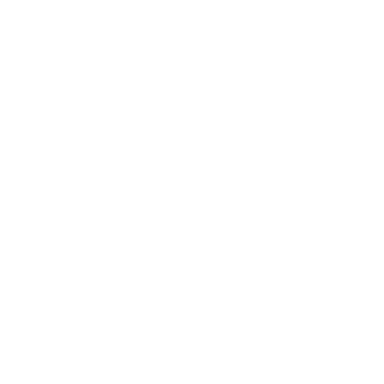 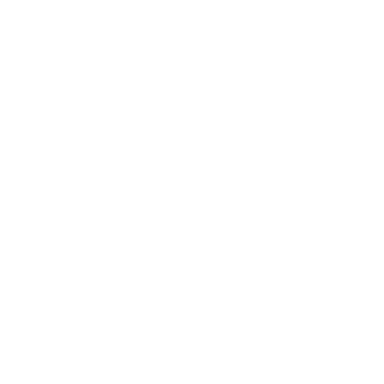 LOSS
YOUR COMPANY NAME
15 May 2020
|   16
PROFIT
Profit and Loss Statement
YEAR WITH
LOSS
YEAR WITH
ZERO
YEAR WITH
PROFIT
YEAR WITH
PROFIT
70
100
160
235
SALES
COGS
40
65
70
105
GROSS PROFIT
30
45
90
130
50
45
70
65
OPERATING EXPENSES
OPERATING PROFIT
-20
-
20
65
YOUR COMPANY NAME
15 May 2020
|   17
Profit and Loss in Business
LESS OPERATION EXPENSES
LESS COST OF GOODS
SALES OF STOCK
NET LEFT
NET LEFT
Net Income Profit/Loss
Gross Profit
COS / COGS
Expenses
Sales
Green marketing is
Green marketing is
Green marketing is
Green marketing is
Green marketing is
YOUR COMPANY NAME
15 May 2020
|   18
Profit and Loss Process
YOUR LABEL 01
1
Lorem ipsum dolor sit amet, cum modo comprehensam in. Sed nibh theophrastus in, ex dictas conceptam vis.
YOUR LABEL 03
3
Lorem ipsum dolor sit amet, cum modo comprehensam in. Sed nibh theophrastus in, ex dictas conceptam vis.
YOUR LABEL 02
2
Lorem ipsum dolor sit amet, cum modo comprehensam in. Sed nibh theophrastus in, ex dictas conceptam vis.
YOUR COMPANY NAME
15 May 2020
|   19
Profit and Loss Process
YOUR LABEL 01
YOUR LABEL 02
1
2
Lorem ipsum dolor sit amet, cum modo comprehensam in. Sed nibh theophrastus in, ex dictas conceptam vis.
Lorem ipsum dolor sit amet, cum modo comprehensam in. Sed nibh theophrastus in, ex dictas conceptam vis.
YOUR LABEL 05
YOUR LABEL 03
5
3
Lorem ipsum dolor sit amet, cum modo comprehensam in. Sed nibh theophrastus in, ex dictas conceptam vis.
Lorem ipsum dolor sit amet, cum modo comprehensam in. Sed nibh theophrastus in, ex dictas conceptam vis.
YOUR LABEL 04
4
Lorem ipsum dolor sit amet, cum modo comprehensam in. Sed nibh theophrastus in, ex dictas conceptam vis.
YOUR COMPANY NAME
15 May 2020
|   20
Yearly Profit and Loss Chart
YOUR COMPANY NAME
15 May 2020
|   21
Profit and Loss Infographic
YOUR LABEL 01
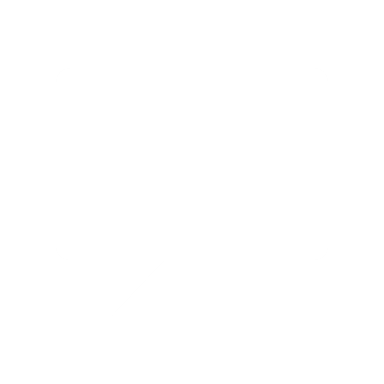 Lorem ipsum dolor sit amet, cum modo comprehensam in. Sed nibh theophrastus in, ex dictas conceptam vis.
YOUR LABEL 02
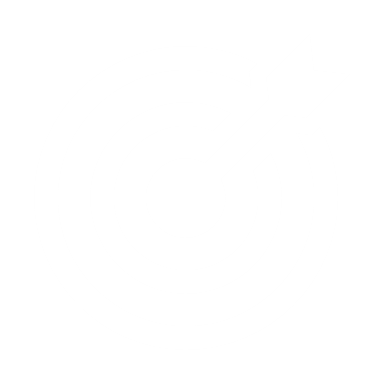 Lorem ipsum dolor sit amet, cum modo comprehensam in. Sed nibh theophrastus in, ex dictas conceptam vis.
YOUR LABEL 03
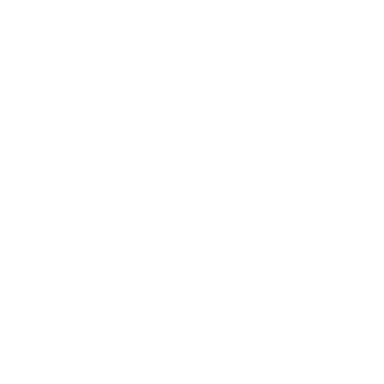 Lorem ipsum dolor sit amet, cum modo comprehensam in. Sed nibh theophrastus in, ex dictas conceptam vis.
YOUR LABEL 04
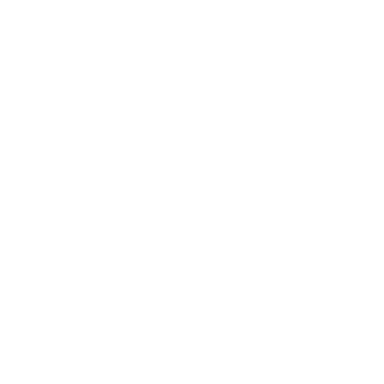 Lorem ipsum dolor sit amet, cum modo comprehensam in. Sed nibh theophrastus in, ex dictas conceptam vis.
YOUR COMPANY NAME
15 May 2020
|   22
YOUR COMPANY NAME
15 May 2020
|   23
YOUR COMPANY NAME
15 May 2020
|   24